Oxit ( gồm 2 nguyên tố, có O)
Oxit bazơ
Oxit axit
CuO
FeO
Fe2O3
MgO
PbO...
K2O     
Na2O   
Li2O    
CaO    
BaO..
CO2
SO2
 SO3
 N2O5
 P2O5.
 SiO2
P/Ư tạo thành gốc Axit
Một số oxit bazơ kim loại mạnh
CHỦ ĐỀ OXIT
Một số oxit quan trọng
 CaO; SO2
Phân loại Oxit
Tính chất hóa học 
Oxit
CHỦ ĐỀ OXIT
Một số oxit quan trọng
 CaO; SO2
Phân loại Oxit
Tính chất hóa học 
Oxit
Tiết 2. Tính chất hóa học của oxit
I. TÍNH CHẤT HÓA HỌC CỦA OXIT
1. Tính chất hóa học Oxit bazơ
a) 1Số oxit bazơ + H2O        dd bazơ                                                (k/loại &OH)
K2O, Na2O, Li2O, CaO, BaO…..
2
OH
K2O   +   H2O
K
II     I
CaO   +   H2O
Ca
(OH)2
K/Xảy ra P/Ư
CuO   +   H2O
b. Oxit bazơ + Axit      muối +  H2O
II
I
H2O
+
Cu
Cu
Cl
+
O
2
H
Cl
2
Na2O  + H2SO4
H2O
Na2SO4   +
Fe2O3 +    H2SO4
Fe2(SO4)3  +
H2O
3
3
c.1 Số oxit bazơ + oxit axit       muối
I
II
K2O  + SO2
K
SO3
2
I
III
3
Na2O  +    P2O5
Na
PO4
2
3
II
II
CaO   +  CO2
Ca
CO3
2. Tính chất hóa học oxit axit
a. Oxit axit + H2O          Axit (H -gốc axit)
I    II
SO2   +   H2O
SO3
H
2
I    III
PO4
P2O5   +   H2O
H
2
3
3
2b. Oxit axit + dd bazơ       muối + H2O
I    II
CO2  +   NaOH
CO3
Na
2
+ H2O
2
I    II
2
SO3  +    KOH
SO4
K
+ H2O
2
II    III
3
+  H2O
Ca
P2O5  +    Ca(OH)2
3
3(      )2
PO4
c. Oxit axit + 1số oxit bazơ        muối
I    II
SO3  +   Na2O
SO4
Na
2
II    I
N2O5  +   CaO
Ca
(       )2
NO3
P2O5  +    K2O
PO4
2
K
3
3
+ H2O
CaO   +   H2O
Ca(OH)2
Oxit 
bazơ
Fe2O3 + H2O
Không p/ứng
+Axit
Muối   +  Nước
dd Bazơ ( Q/tím     xanh )
MgO + 2HCl
MgCl2 + H2O
+Oxit axit
Muối
K2SO3
K2O  +  SO2
BaCO3
BaO  +  CO2
+ H2O
SO3 +   H2O
H2SO4
Oxit 
axit
P2O5 + 3H2O
2H3PO4
+dd bazơ
Muối   +  Nước
dd Axit ( Q/tím       đỏ )
CO2 + 2NaOH
Na2CO3 + H2O
SO2 + Ca(OH)2
CaSO3 + H2O
+1 số oxit bazơ
Muối
SO3 +   BaO
BaSO4
MỐI LIÊN HỆ GIỮA OXIT AXIT VÀ OXIT BAZƠ
II. PHÂN LOẠI OXIT
Oxit bazơ (t/dụng với dd axit tạo thành muối và nước ) :
K2O, Na2O, CuO, Fe2O3, MgO
Oxit axit (tác dụng với dd axit tạo thành muối và nước):
CO2, SO2, SO3, N2O5, P2O5.SiO2
Oxit trung tính ( không tạo muối) NO, CO
Oxit lưỡng tính (tác dụng với dung dịch bazơ và tác dụng dịch axit tạo thành muối và nước): Al2O3, ZnO..
Bài 1. Cho các  oxit sau: 
 PbO, Fe2O3, BaO, CO2, K2O, N2O5 .
Oxit nào là oxit bazơ, oxit axit.
Oxit bazơ: PbO, Fe2O3, BaO,  K2O.
Oxit axit: CO2,  N2O5.
Bài 2. Cho các  oxit sau: CuO;Fe2O3 ;BaO; CO2, NO Chất nào tác dụng vớia. nước. H2Ob. axit clohiđric. HCl   
c. Kali hiđroxit. KOH.  			Viết PTHH
a. Với H2O: Có BaO; CO2
b. Với HCl: Có CuO; Fe2O3  ;BaO.
c. Với KOH: Có  CO2
II     I
a. BaO   +   H2O
Ba
(OH)2
CO2   +   H2O
CO3
H
2
b. Với HCl: Có CuO; Fe2O3  ;BaO.
CuO  + 2HCl
Cu
Cl2
+ H2O
Fe2O3 +    6HCl
2FeCl3
+   3H2O
BaO  + 2HCl
Ba
Cl2
+ H2O
c. Với KOH: Có  CO2
CO2   +  2KOH
CO3
K
+ H2O
2
Bài 3. Cho 32 gam đồng ( II ) oxit tác dụng vừa đủ với m gam dung dịch axit sunfuric 20% .
Tìm giá trị m = ?
Tính khối lượng dung dịch thu được sau phản ứng ?
c.   Tính C% của muối thu được ?
HƯỚNG DẪN VỀ NHÀ
- Học tính chất Hóa học của Ôxit.
- Làm bài tập 3, 5, 6 SGK trang 6.
- Tìm hiểu bài tiếp theo: 
   MỘT SỐ OXIT QUAN TRỌNG.
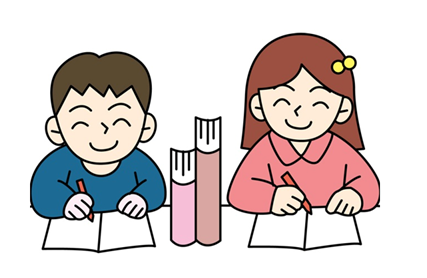 HƯỚNG DẪN BÀI 6 SGK TRANG 6
nCuO  =
nH2SO4=
mH2SO4=
H2SO4
CuSO4  +  H2O
CuO    +
CuO phản ứng hết, H2SO4 dư
Dung dịch sau phản ứng chất tan gồm : CuSO4 và  H2SO4 dư
C% H2SO4= ?
C% CuSO4=
%
Thank you!
CẦN NHỚ OXIT
-Tác dụng với nước: Oxit bazơ (1số ) và Oxit axit
+ Oxit bazơ t/d với: Oxit axit; Axit
+ Oxit axit t/d với: 1Số oxit bazơ; dd Bazơ